Welcome to Statistical  Class
শিক্ষক পরিচিতি
Md. Imran Hossain 

Lecturer, Department of Statistics

Habibullah Bahar College
পাঠ পরিচিতিঃ
বিষয়ঃ Statistical Inference
শ্রেণীঃ তৃতীয় বর্ষ
অধ্যায়ঃ প্রথম 
অধ্যায়ের নামঃ বেসিক ইনফারেঞ্চে
সময়ঃ ৪০ মিনিট
Statistical Inference বলতে কি বুঝ?
এ সম্পর্কে কি তোমরা কিছু জানো?
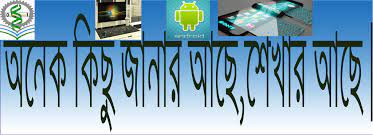 যা যা শিখবো আমরা/ পাঠ শিরোনাম:
What is Statistical Inference?
What do you mean by Estimation,Estimator and Estimate?
What is Sample?
What is Parameter?
What is Statistic?
শিখনফলঃ
Perfect defination of 
Sample, 
       Parameter, 
             Estimations, 
                   Estimator, 
                         Estimate and 
                                  Statistic.
What is Statistical Inference?
Statistical Inference (পরিসংখ্যানিক অনুমান) is the process of making conclusion regarding unknown charactristics or parameter of a population, on the basis of observed sample drawn from that population.
Q. What do you mean by Estimation,Estimator and Estimate?
Estimation: Estimation is the process of arriving the value of unknown parameter on the basis of the sample when the from of the population is unknown.
মূল্যায়নঃ
Home work with Colaborately
Home Work
The given some real Example of Estimation, Estimator and Estimate
Thank You